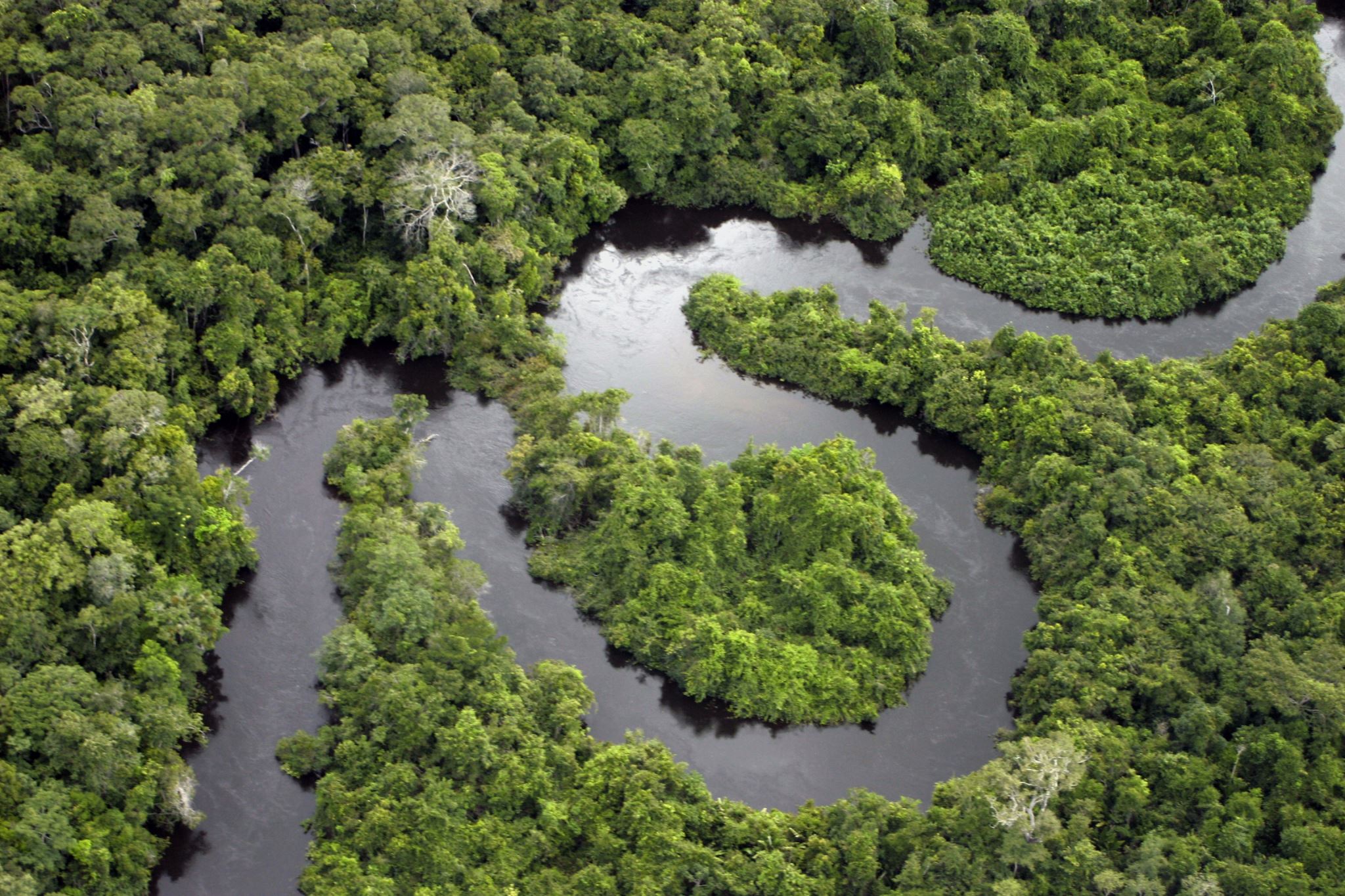 Rivers and streams
Group 1
Lara, Carmen, Karen, Selina, Valeria, Yvonne
What are rivers and streams?
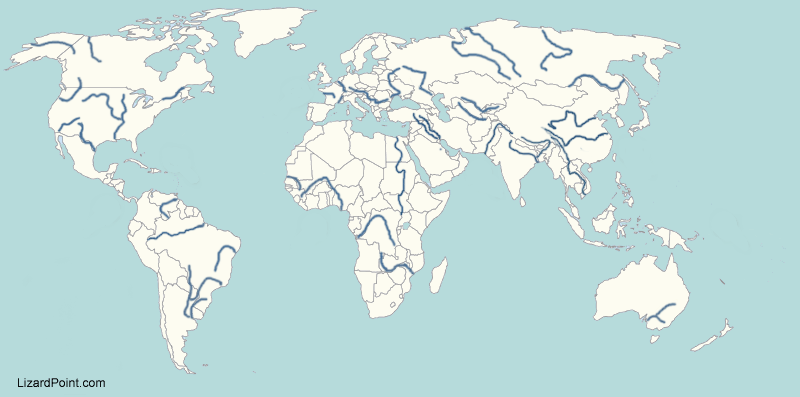 River drains most of the landscape of the world
Classified by where rivers occur in drainage network
Essential for economies and human histories
Remove waste 
Deliver food
Renew oxygen
Strongly affects size, shape and behavior of river organisms
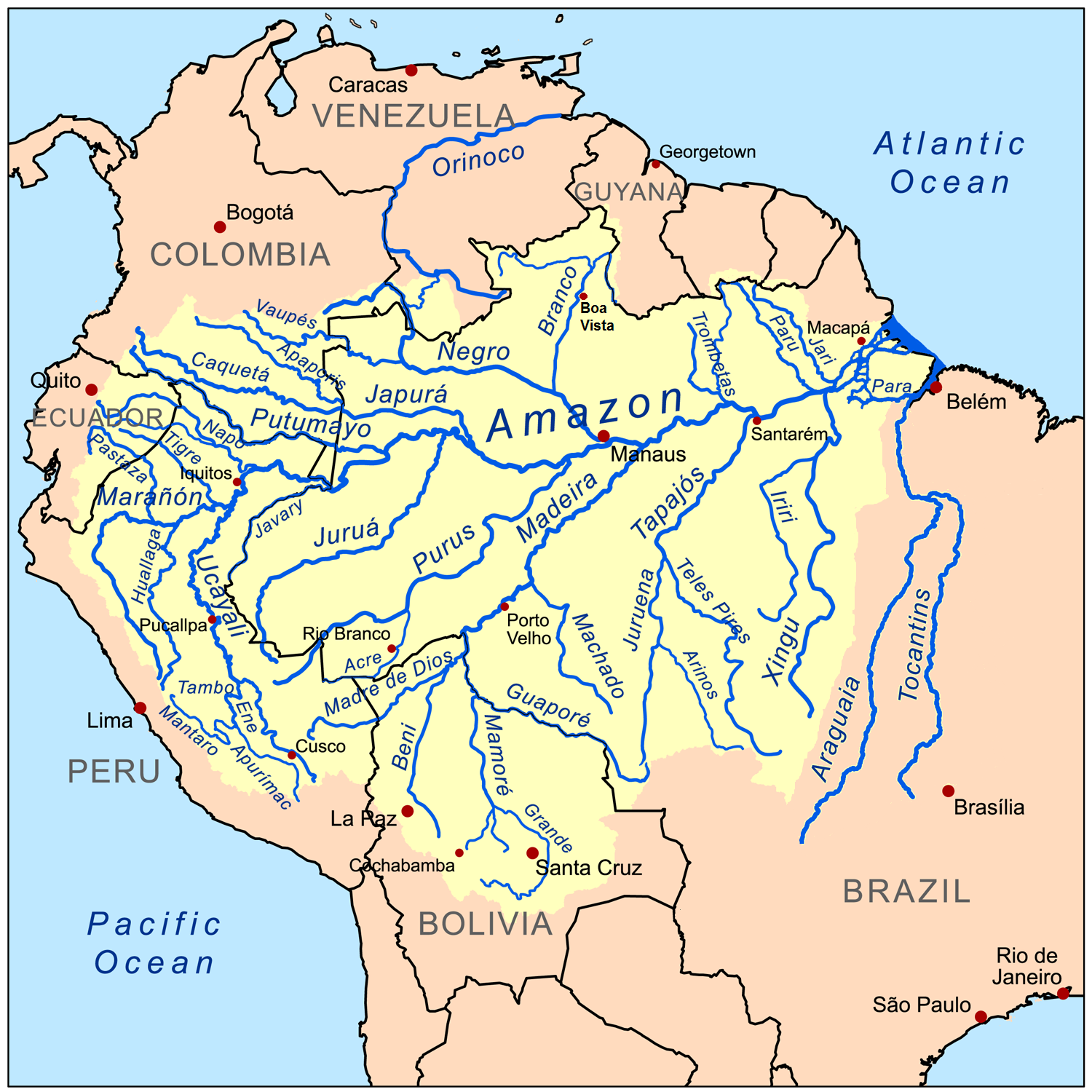 Structure
Length: pools, runs, riffles
Widths: variation of flow
Vertically: into the water surface, water column, bottom
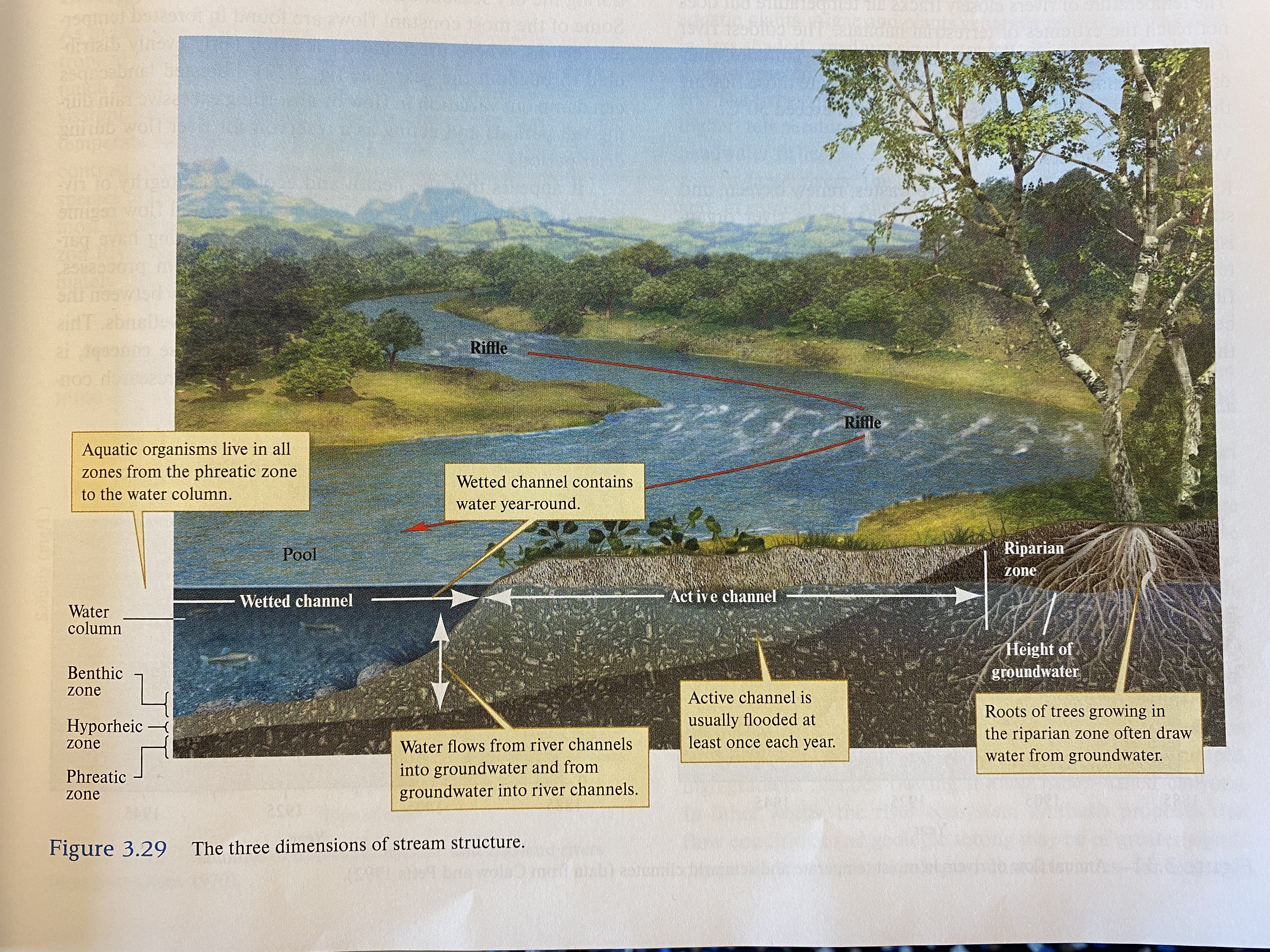 Physical conditions
Chemical conditions
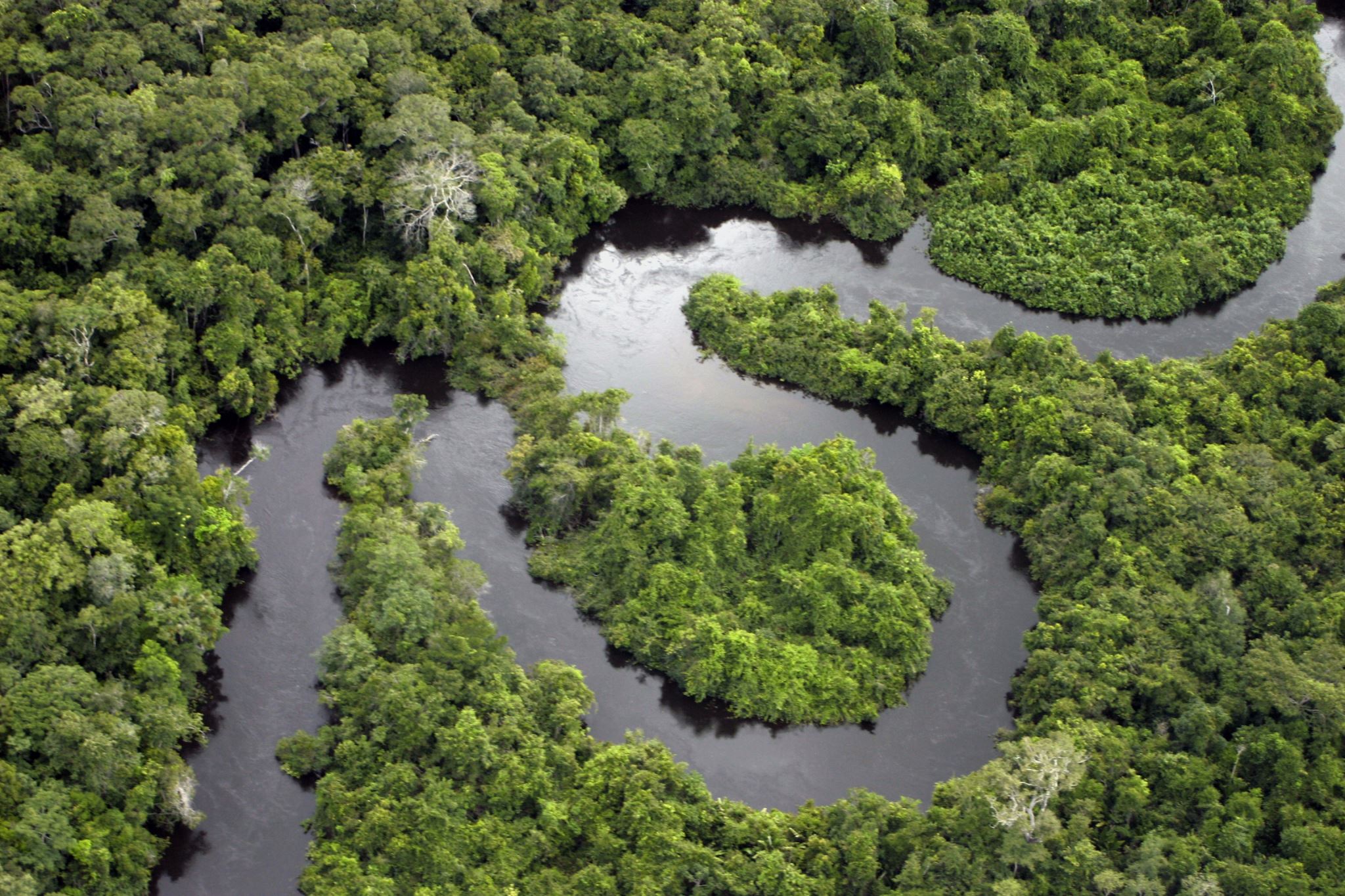 Why are rivers and streams important?
Habitat for many animals and plants.
Rivers transport a huge amount of life important minerals.
Important to human population for comerce and transportation, irrigation and waste disposal.

These are points why we have to protect the river. 